Katedra oděvnictví
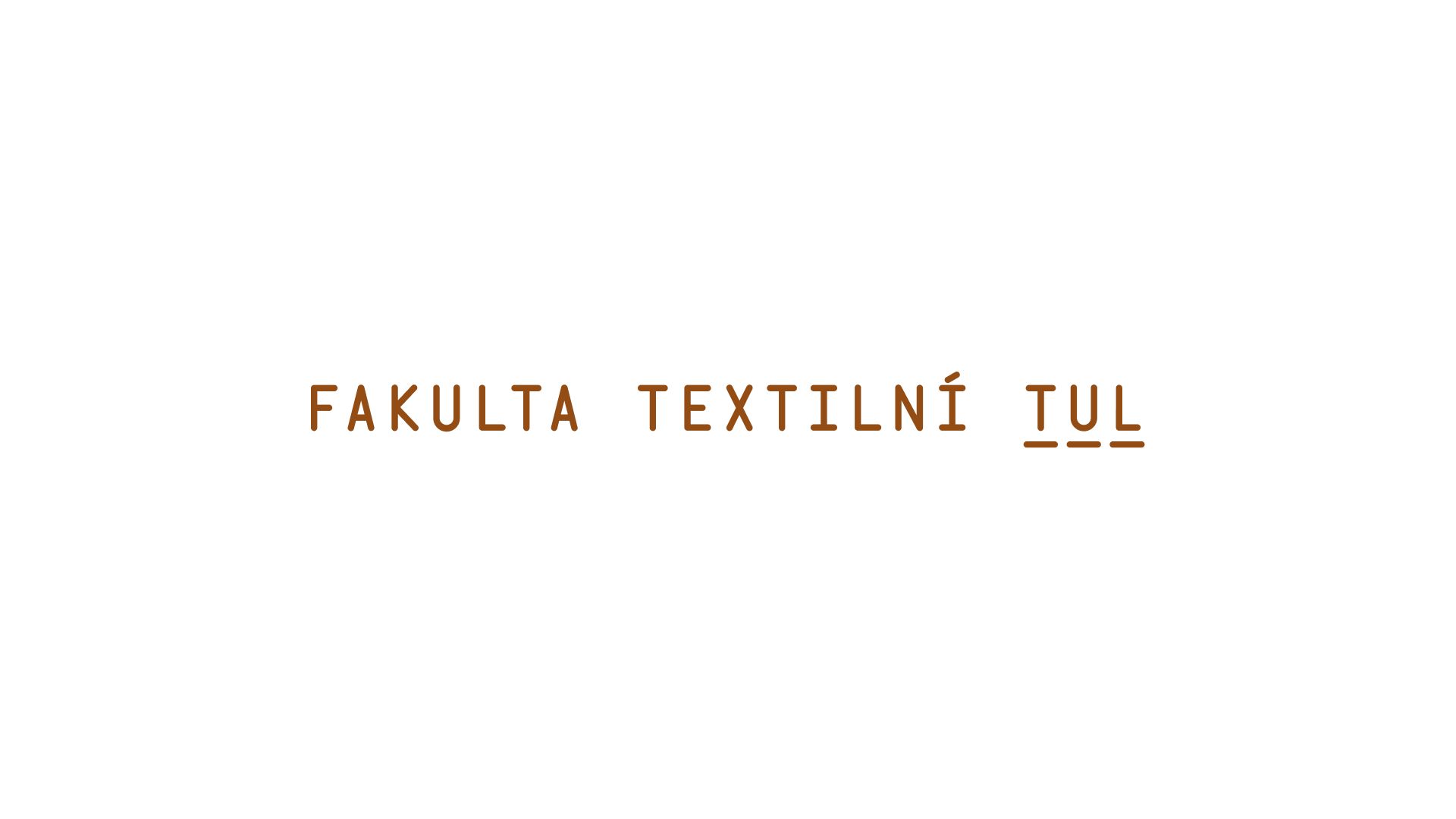 Střihová konstrukce košilového límce s odděleným stojáčkem
1. zadní středová přímka	1
2. krční přímka	k  1  K1
3. šířka stojáčku	K1 St1	k = 2 ÷ 3,5
4. členění límce 	St1 St1´	k = 4
5. šířka převěsu límce	St1´ Př1	k = 3 ÷ 5
6. přímka stojáčková 	st   v bodě St1 	2
7. přímka převěsová 	př   v bodě Př1	2
8. průkr. délka límce	K1 O7 	0,5 oprůk. – 0,5
Př72
Př7
9. zatočení stojáčku	O7 K71	k = 1 ÷ 2,5
př
Př1
10. pomocný bod	O4	0,5 K1 O7
Př71
11. odkloněná krční přímka  O4 K71  k´
12. prodloužení stojáčku  o překlad na zapínání
K71 K72	k = 1,5 ÷ 2
13. pomocné přímky          k  4  v bodě O4
St4´´
St1´
k  7  v bodě O7
K712
K713
14. šířka stoj. na náram.    O4 St4	k = 2 ÷ 3,5
K714
St4´
15. šířka stoj. v před. části 	K71 K712	k = 2,5
St1
st
K72
St4
17. sklon přední části        	K712 K713 	k = 0,5 		K71 K713  7´
K71
K1
04
07
K4
19. pomocná čára pro vykreslení  členění límce	St1´K712  st´
20. pomocný bod pro vykreslení členění límce	St1´St4´= St4´K712  	0,5 (St1´ K712)
21. pomocná přímka	4´ st´v bodě St4´
22. pomocný bod 	St4´St4´´	k = 0,5 ÷ 1
Vykreslení obrysu
23. otevření špičky 	Př7 Př71	k = 1 ÷ 3
24. sklon přední části převěsu      K712 K713
25. přední část převěsu	K713 Př71
26. tvarování přední části převěsu Př71 Př7	k = 0,5 ÷ 1
27. tvar stojáčku	K1 St1, St4, K712, K714, K72, K71, O4, K1
28. montážní bod	K4	         	K1 K4 = 0,5 oprůk. ZD
29. tvar košilového límce	St1´, Př1, Př72, Př71, K713, St4´´, St1´